SLOVAŠKI KURIKULUM
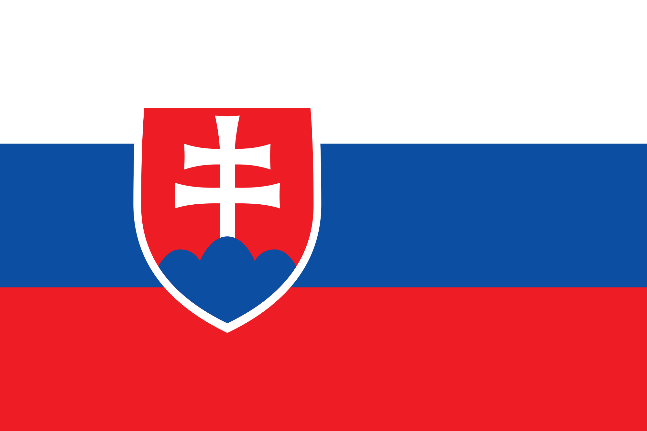 Urška Nikoletti, 2. Ma-ra														   mentorica: dr. Irena Nančovska Šerbec
Do dosege ciljev
Integracija računalniškega razlišljanja v primarno izobraževanje vseh učencev. 
Računalniško razmišljanje enako pomembno kot pismenost in matematično razmišljanje.
Razmere na Slovaškem se razlikujejo od večine držav. 
Informatika ločen obvezen predmet od leta 2008. 
Programiranje po stopnjah razvoja mišljenja po piagetu. V vsaki straosti (0-2, 2-7, 7-11, 11-...)
Zakaj bi začeli tako zgodaj?
Zgodnje vključevanje digitalne tehnologije tudi v predšolsko izobraževanje. 
Ustrezna uporaba digitalne tehnologije v vrtcih.(Bee-bot: https://www.youtube.com/watch?v=wcAHpLO0BWA).
Nov pogled na vlogo programiranja in računalniške tehnologije v izobraževanju.
Programiranje je kot orodje za učenje in kot instrument za raziskovanje, konstruiranje.
Da se prepreči izguba izjemne priložnosti za raziskovanje, ustvarjanje, grajenje matematičnih konceptov, razvijanje sposobnosti kot so sodelovanje, komuniciranje,…
5 glavnih tematik informatike
Njihova vsebina je oblikovana tako, da ustreza določeni starostni skupini.
Raziskovanje podatkovnih struktur
Preproste tabele, grafi, slovarji in miselne karte, delo s predstavitvami, z besedilom, z grafiko.
Komuniciranje preko IKT
Učenci delajo s spletnimi stranmi, ki so pomembne za njihove interese; naučijo se uporabljati spletni brskalnik, e-poštni odjemalec in klepetalnike.
Metode, reševanja problemov in algoritemsko razmišljanje
Reševanje različnih problemov in zapisovanje rešitev (z uporabo besed, ikon ali določenih ukazov).
Upravljanje agenta neposredno in pozneje z ukazi za načrtovanje vnaprej.
Razmevanje povezave med programom in vedenjem agenta.
Temeljna tematika IKT
Obravnava strojne dele računalnika (tipkovnica, miška, zaslon) in zunanje naprave.
Delo z mapami in datotekami.
Informacijska družba
Učenci spoznajo tveganja, povezana z uporabo digitalne tehnologije, 
Zasebnost, vpliv informacijske tehnologije na družbo.
Programiranje
Na višji ravni v okoljih Delphija in Lazarja postopno Python. 
Na nižjih srednjih šolah Imagine Logo in Scratch. (https://www.youtube.com/watch?v=hYeMfkQYgQk)
V osnovnih šolah pa EasyLogo…
viri
http://www.mizs.gov.si/fileadmin/mizs.gov.si/pageuploads/podrocje/os/devetletka/program_razsirjeni/Racunalnistvo_izbirni_neobvezni.pdf,
http://www.mizs.gov.si/fileadmin/mizs.gov.si/pageuploads/podrocje/os/devetletka/predmeti_izbirni/Racunalnistvo_izbirni.pdf,
http://eportal.mss.edus.si/msswww/programi2009/programi/media/pdf/un_gimnazija/un_informatika_gimn.pdf,
https://www.minedu.sk/data/att/7510.pdf?fbclid=IwAR0_8irm6KQex-hMuwK6TlvHcqbjXTkRogvkF-rgNUfN3ezrS1_bkV3tzQ0,
Blaho, A., & Salanci, L. U. (2011, October). Informatics in primary school: principles and experience. In International Conference on Informatics in Schools: Situation, Evolution, and Perspectives (pp. 129-142). Springer, Berlin, Heidelberg.
Slovaška_Programming in Slovak Primary Schools.pdf,
KABÁTOVÁ, M., KALAŠ, I., & TOMCSÁNYIOVÁ, M. (2016). Programming in Slovak Primary Schools. Olympiads in Informatics, 10, 125-159.